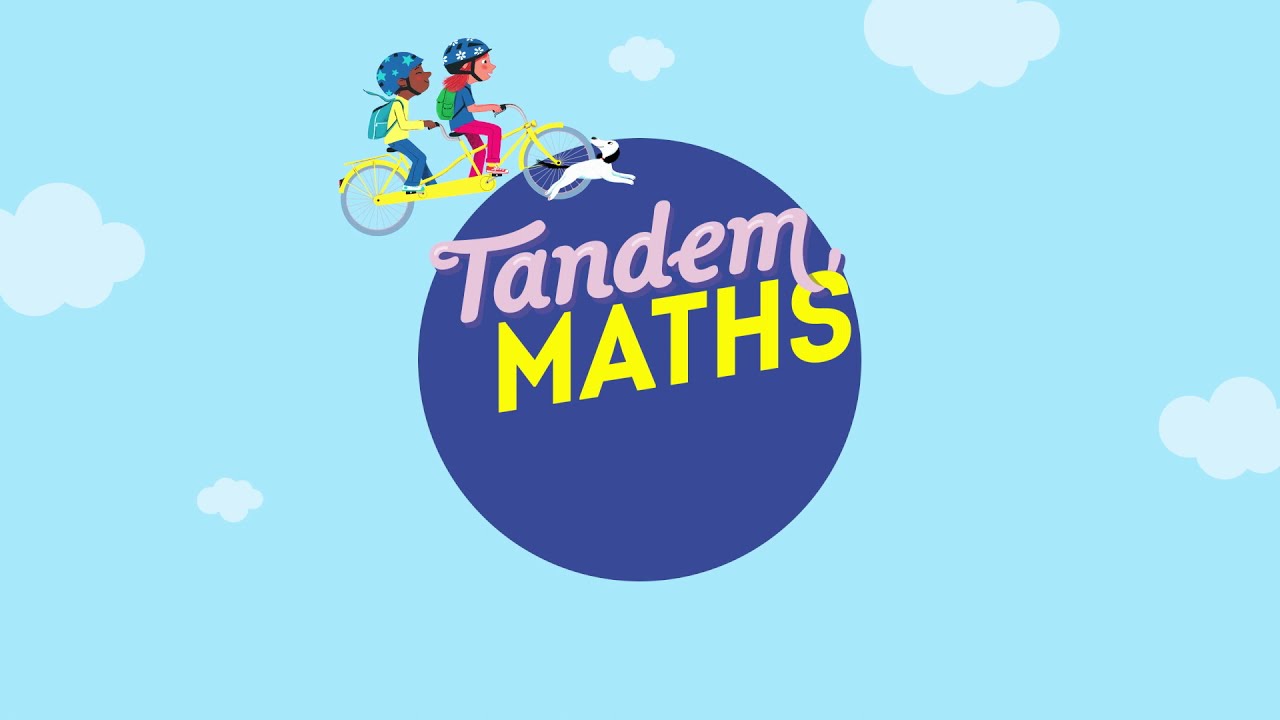 Période 5
Semaine 5
Lundi
www.maitresseherisson.com
- Les durées : Mission 2
- Problèmes atypiques
www.maitresseherisson.com
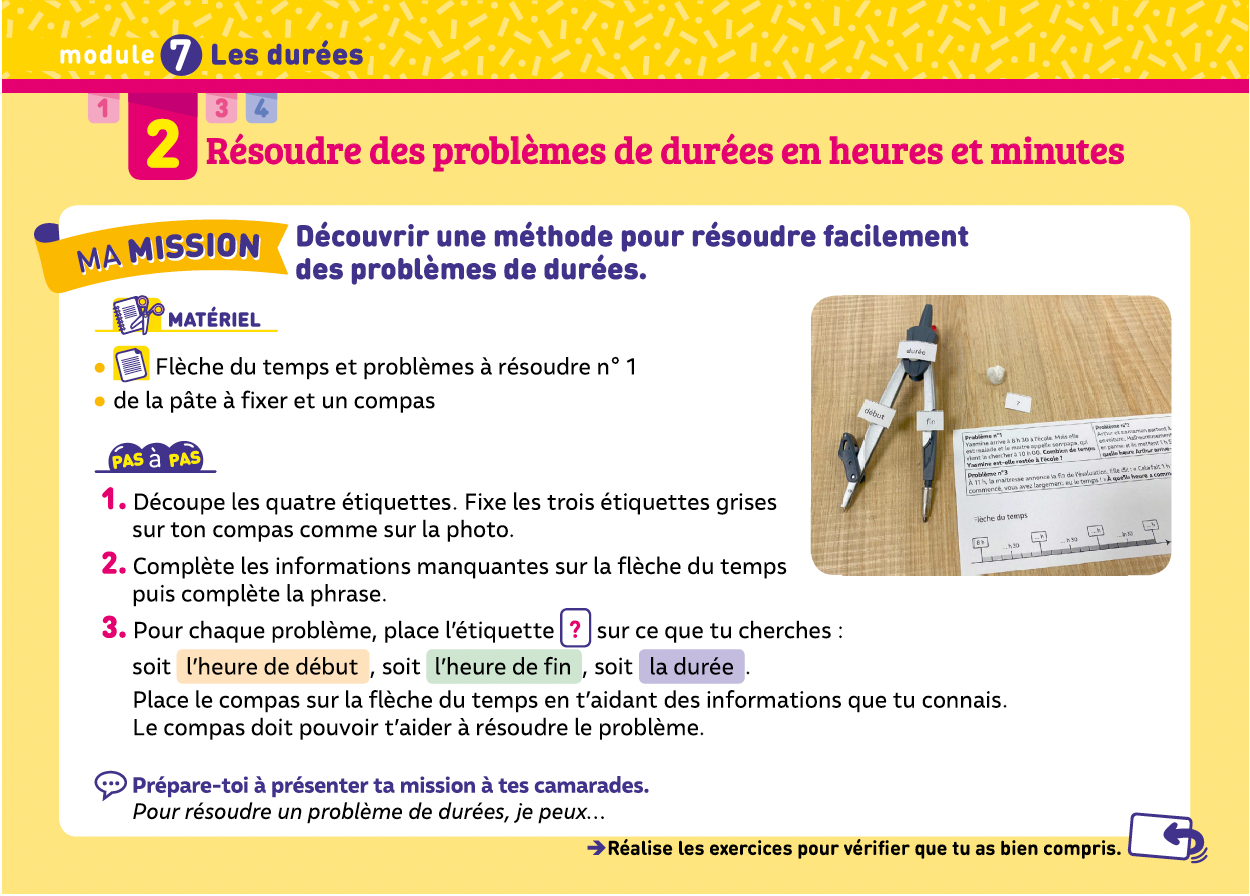 CM1
Les durées : Mission 2
www.maitresseherisson.com
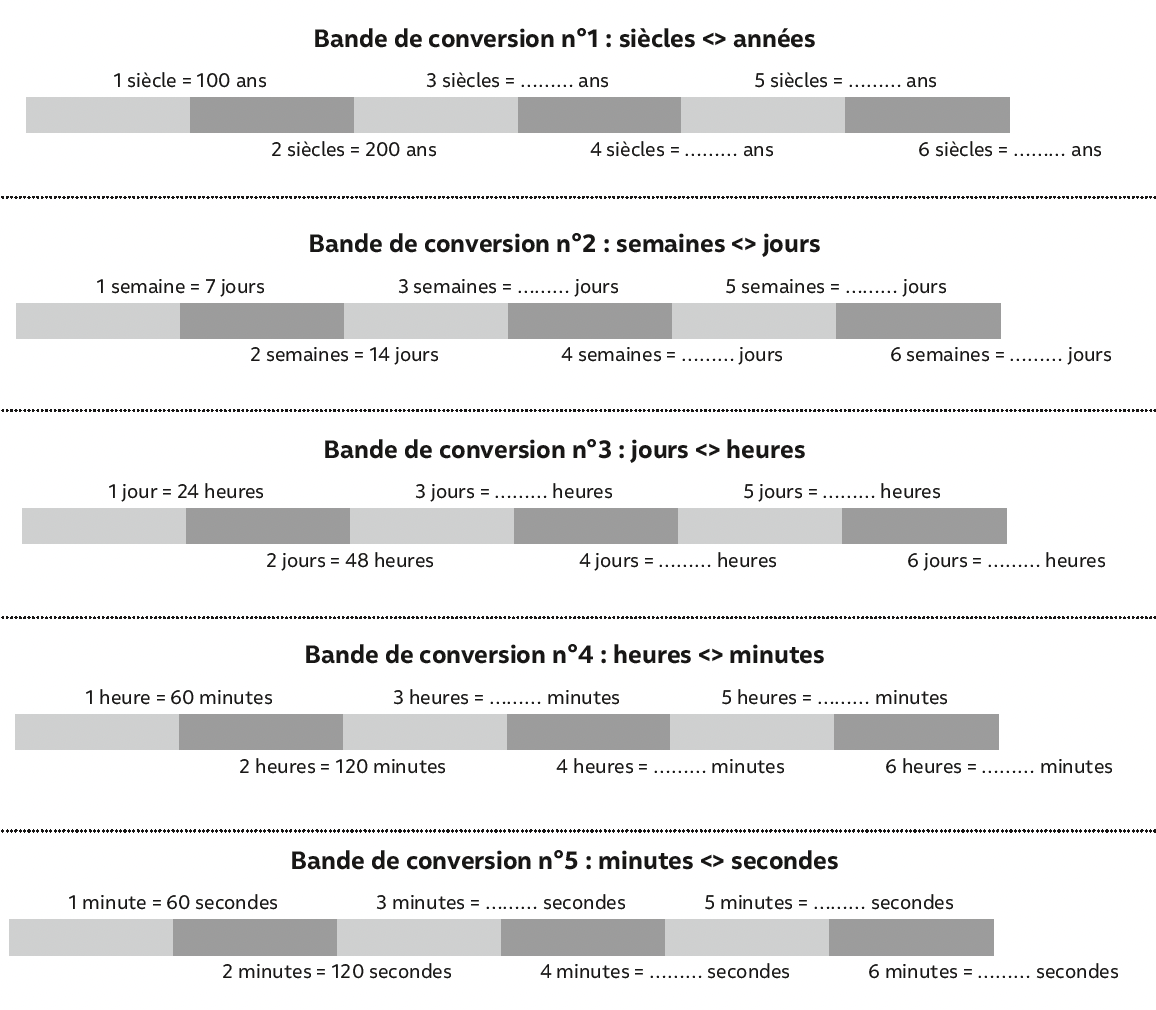 CM1
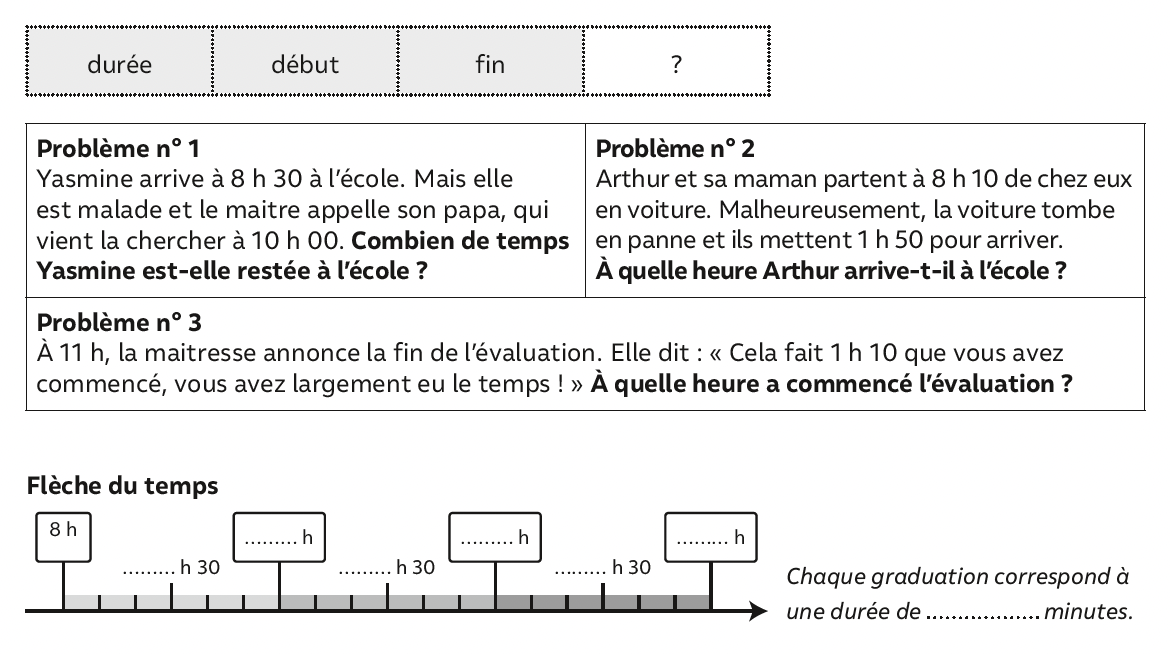 Les durées : Mission 2
www.maitresseherisson.com
MISE EN COMMUN
CM1
Les durées : Mission 2
www.maitresseherisson.com
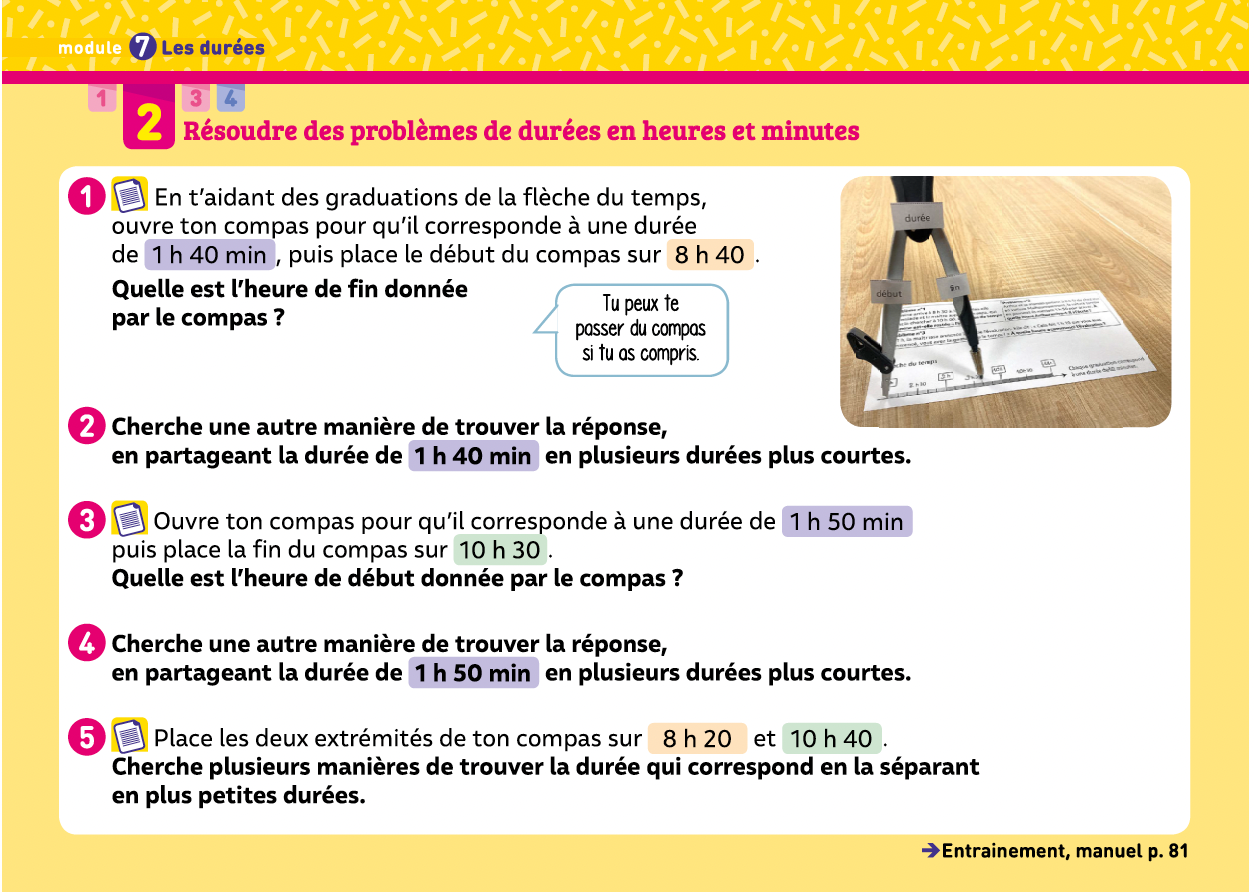 CM1
Les durées : Mission 2
www.maitresseherisson.com
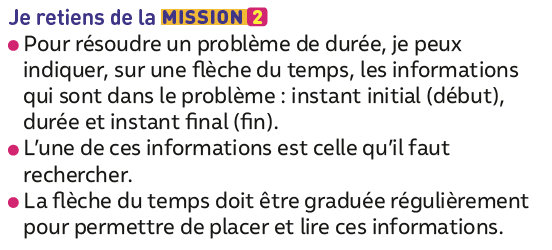 CM1
Les durées : Mission 2
www.maitresseherisson.com
Ex. 1, 3 et 4 p.245
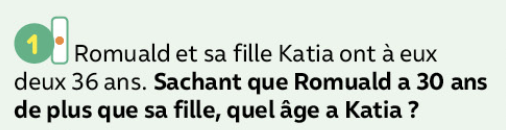 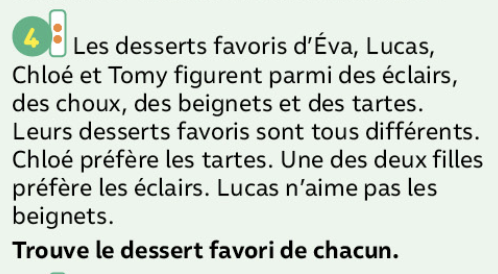 CM1
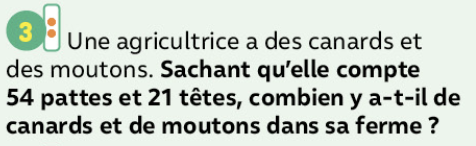 Problèmes atypiques
www.maitresseherisson.com
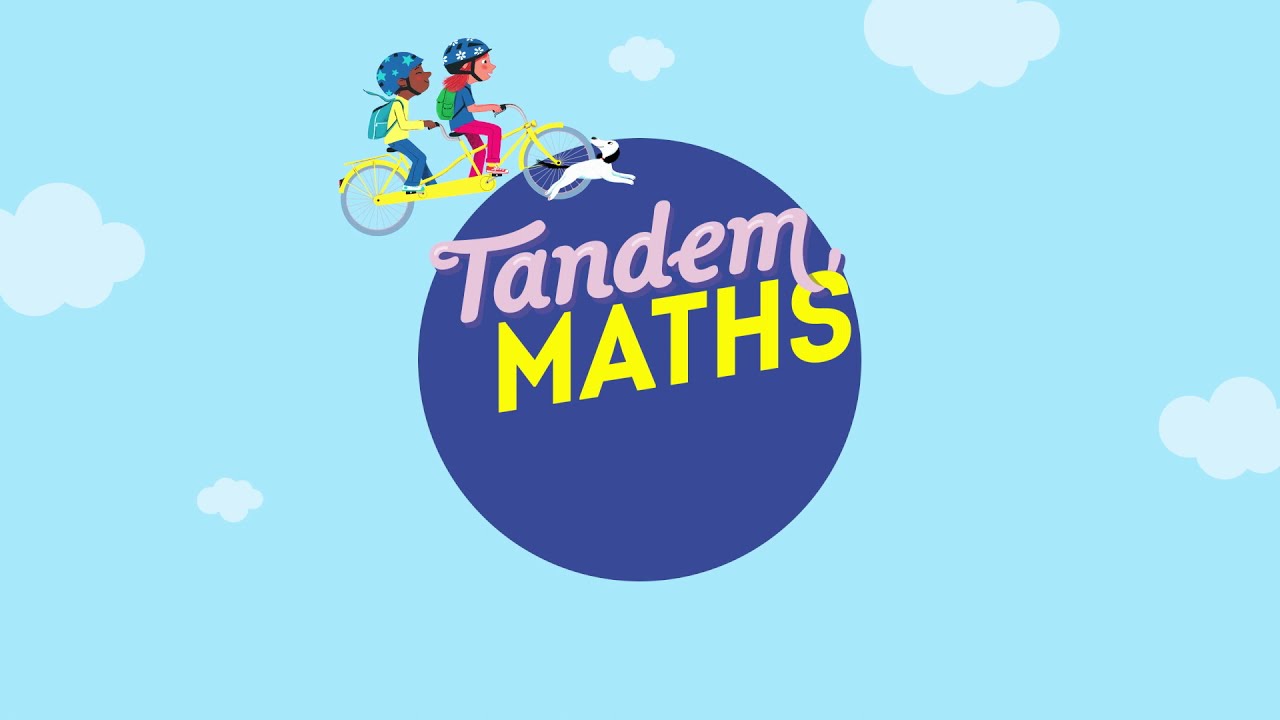 Période 5
Semaine 5
Mardi
www.maitresseherisson.com
- Les durées : 
Entraînement mission 2
- Problèmes : entraînement
www.maitresseherisson.com
Ex. 15, 16 et 17 p.81
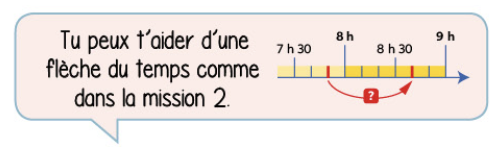 CM1
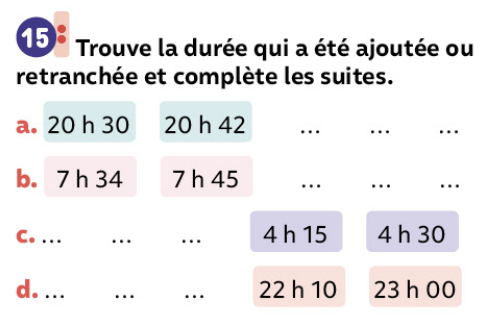 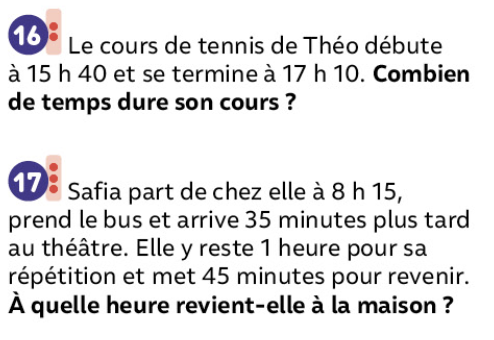 Les durées : Entraînement mission 2
www.maitresseherisson.com
Ex. 4 et 8 p.258, ex. 29 et 34 p.259
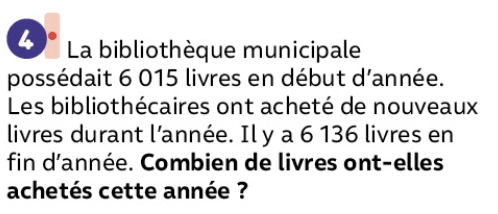 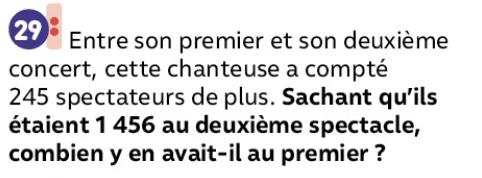 CM1
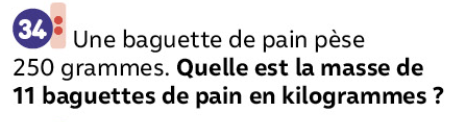 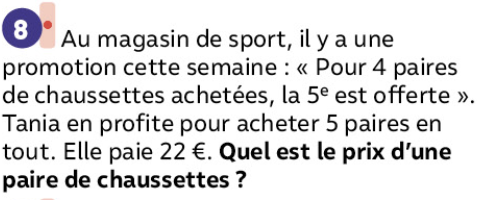 Problèmes : Entraînement
www.maitresseherisson.com
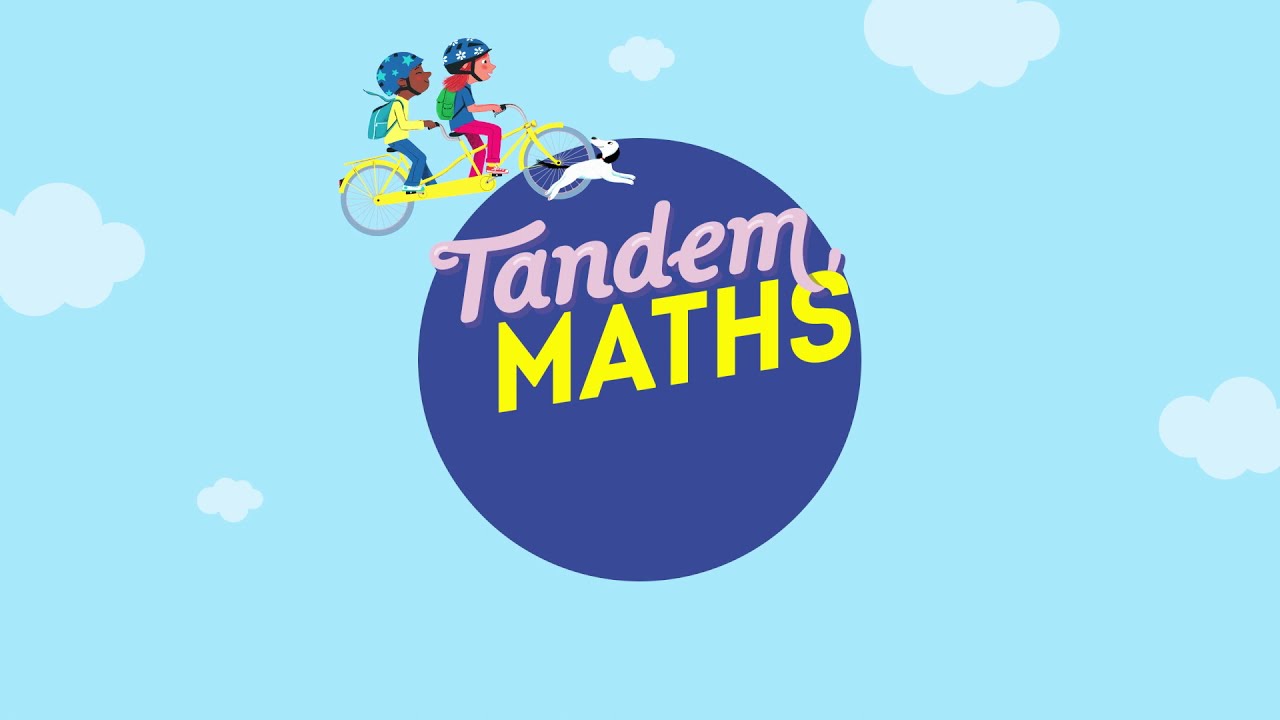 Période 5
Semaine 5
Jeudi
www.maitresseherisson.com
- Les durées : Mission 3
- Problèmes atypiques
www.maitresseherisson.com
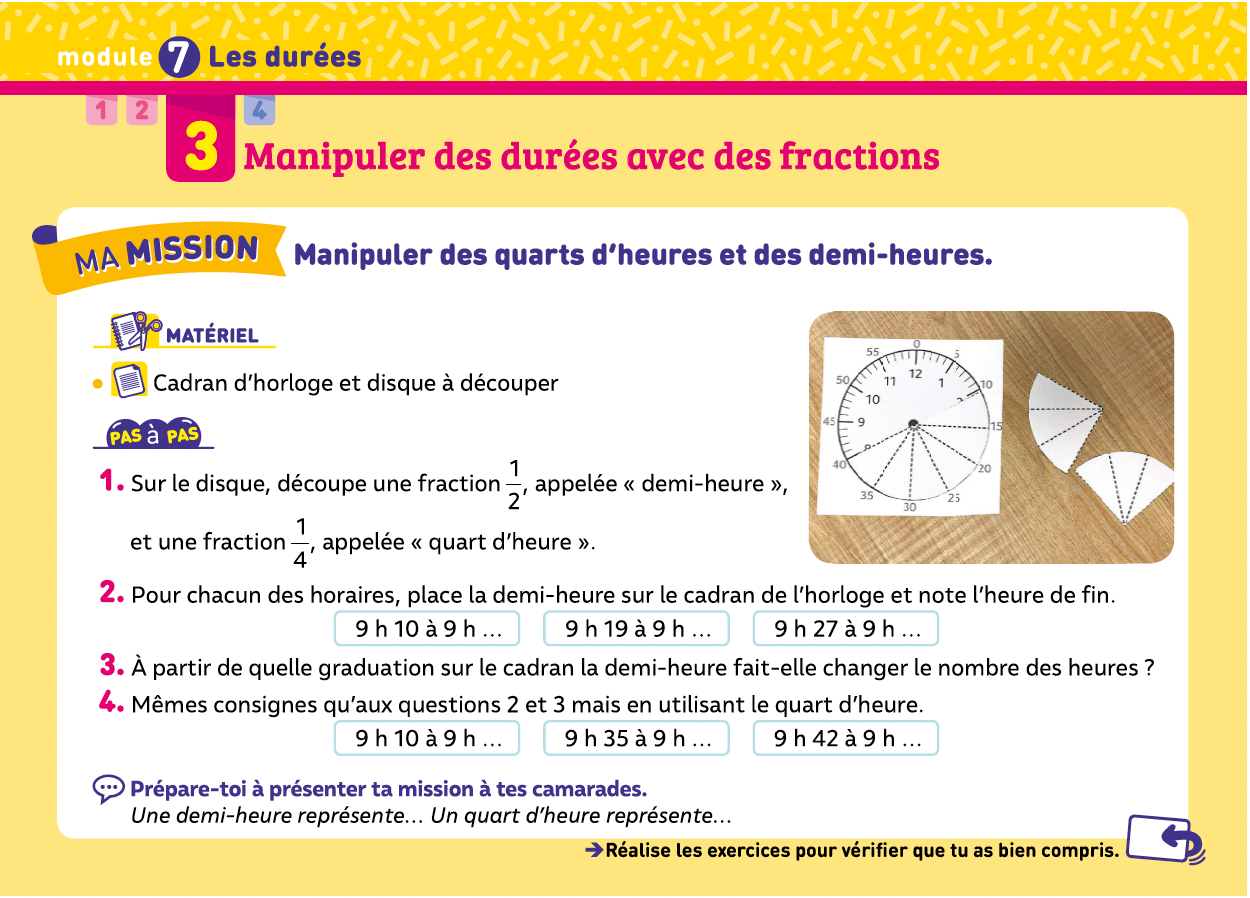 CM1
Les durées : Mission 3
www.maitresseherisson.com
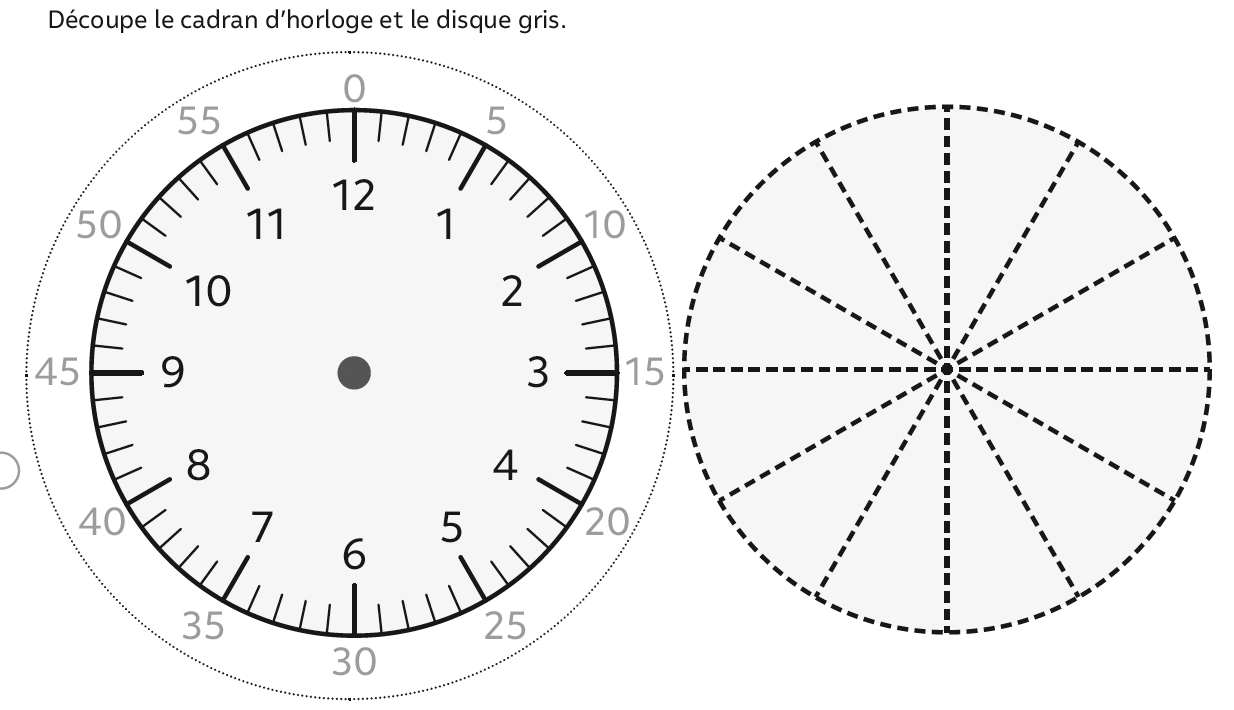 CM1
Les durées : Mission 3
www.maitresseherisson.com
MISE EN COMMUN
CM1
Les durées : Mission 3
www.maitresseherisson.com
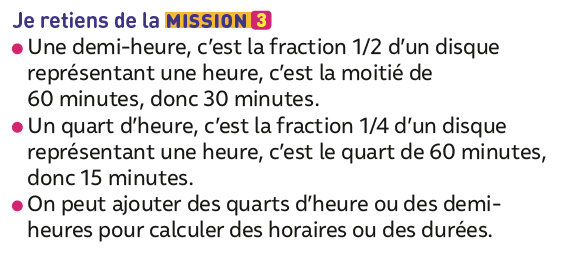 CM1
Les durées : Mission 3
www.maitresseherisson.com
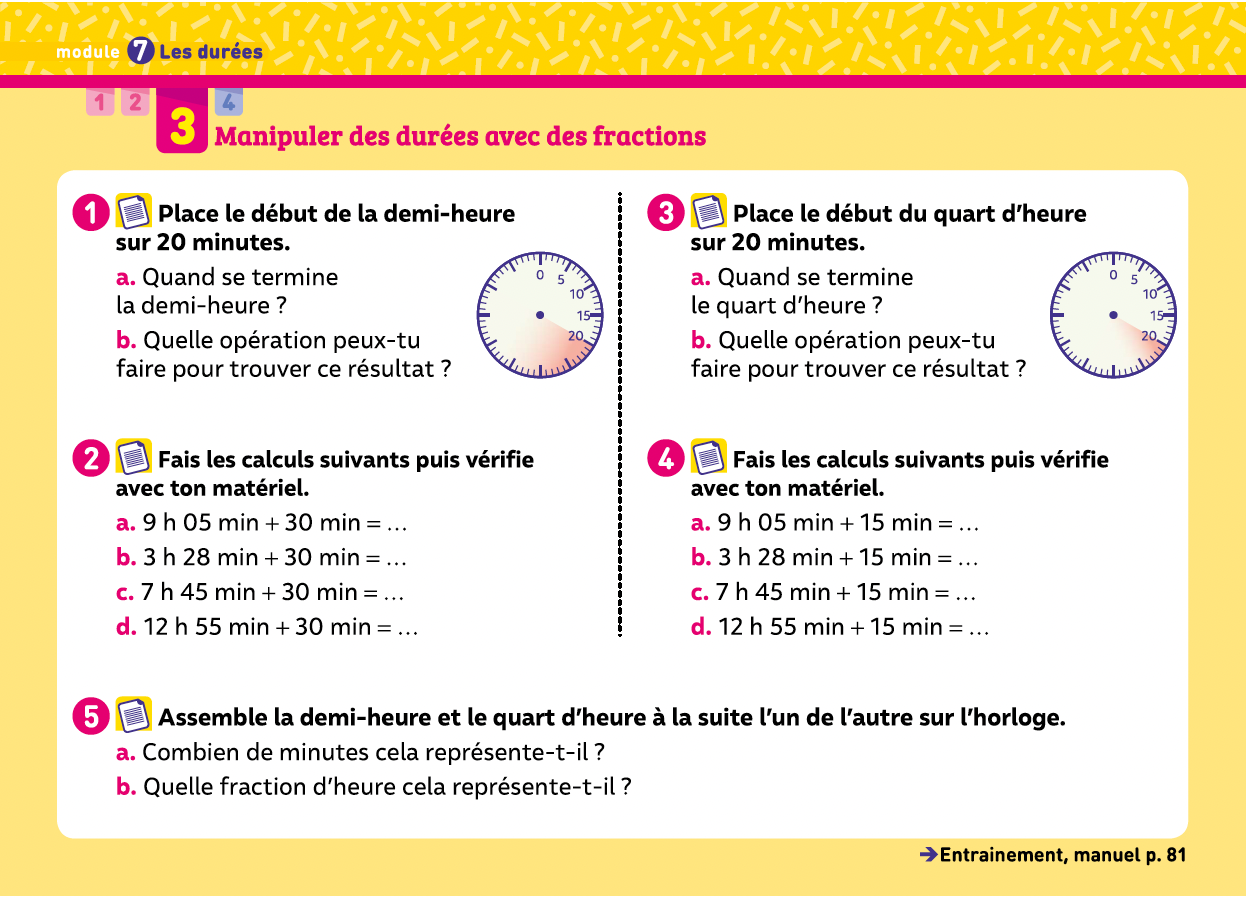 CM1
Les durées : Mission 3
www.maitresseherisson.com
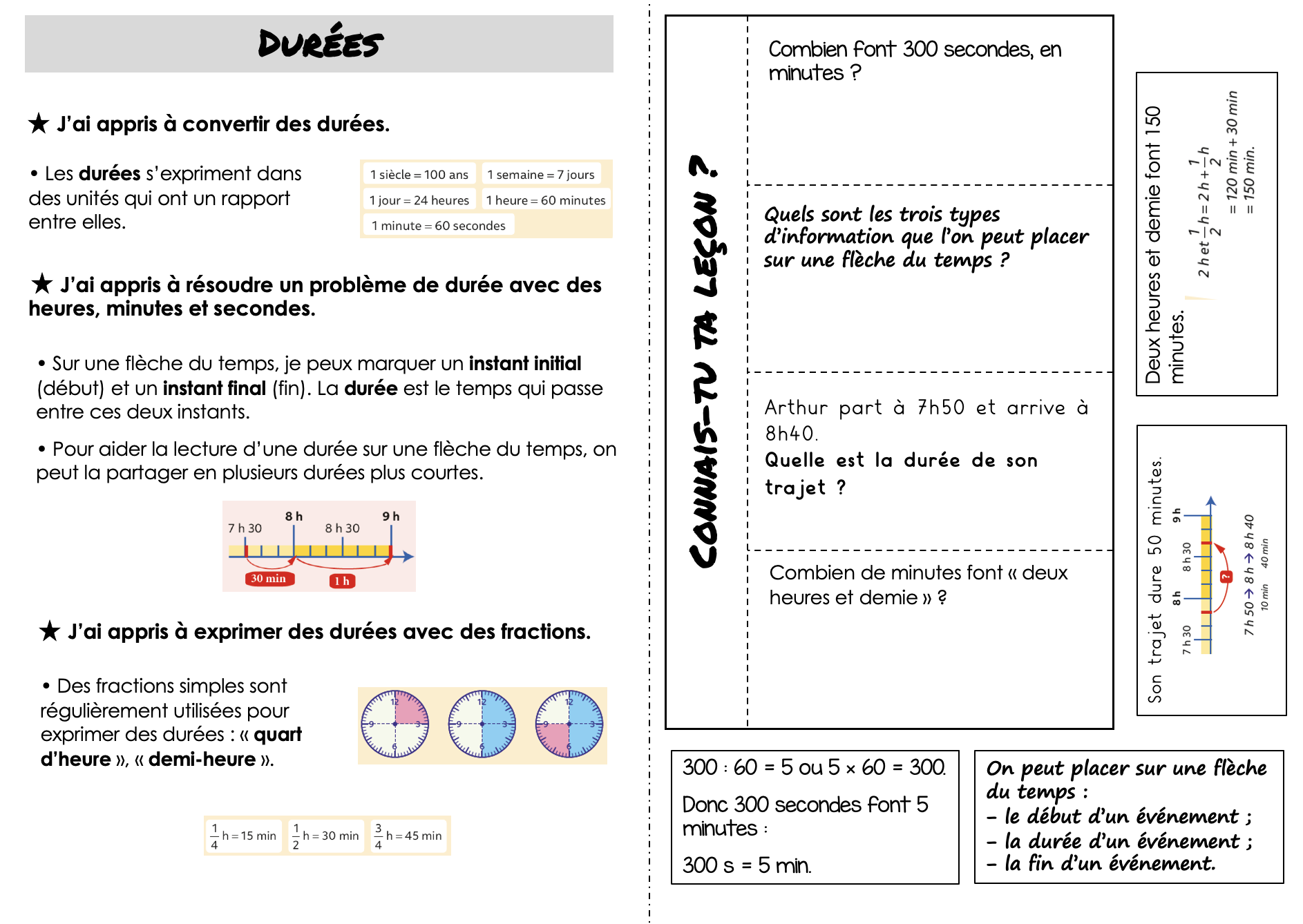 CM1
Les durées : Mémo
www.maitresseherisson.com
Ex. 1 et 3 p.251
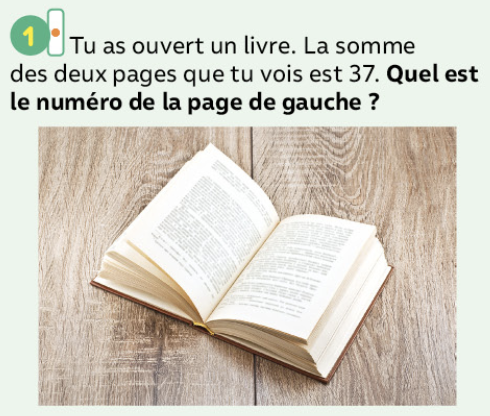 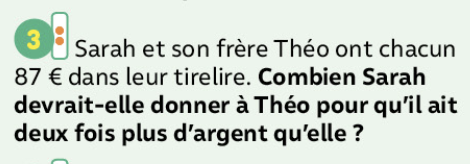 Problèmes atypiques
www.maitresseherisson.com
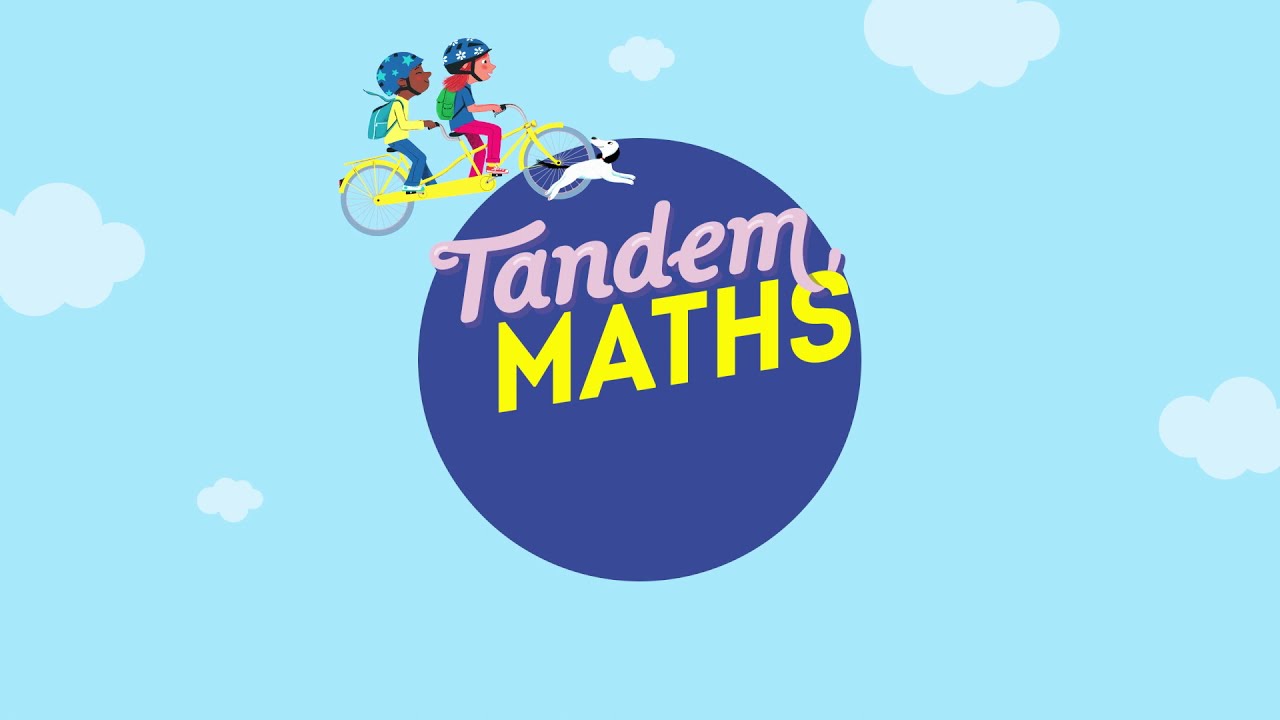 Période 5
Semaine 5
Vendredi
www.maitresseherisson.com
- Les durées :
Entraînement Mission 3
- Problèmes atypiques
www.maitresseherisson.com
Ex. 19 et 20 p.81
CM1
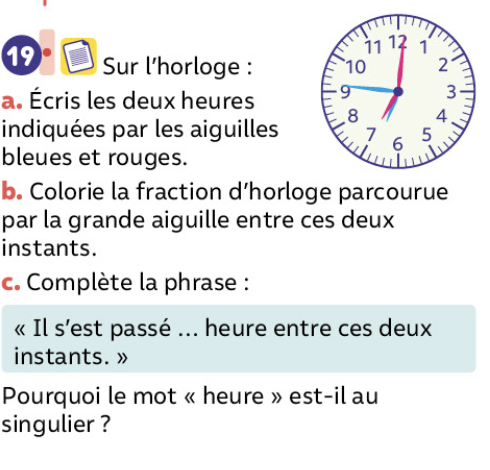 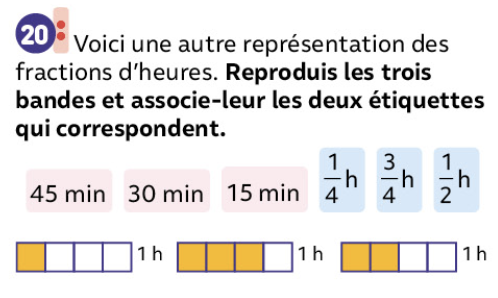 Les durées : Entraînement mission 3
www.maitresseherisson.com
Ex. 3, 6 et 8 p.257
CM1
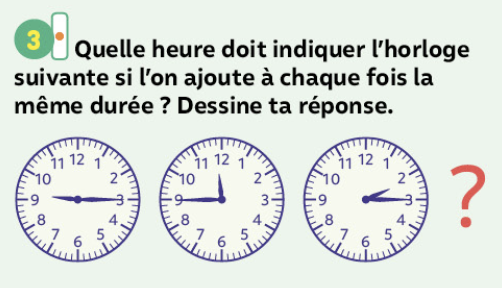 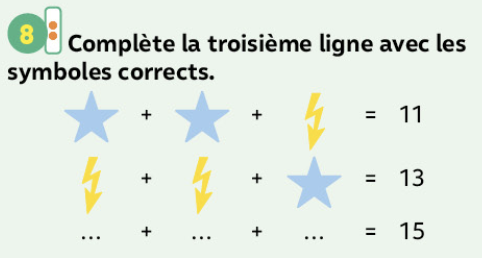 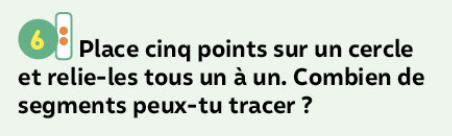 Problèmes atypiques
www.maitresseherisson.com